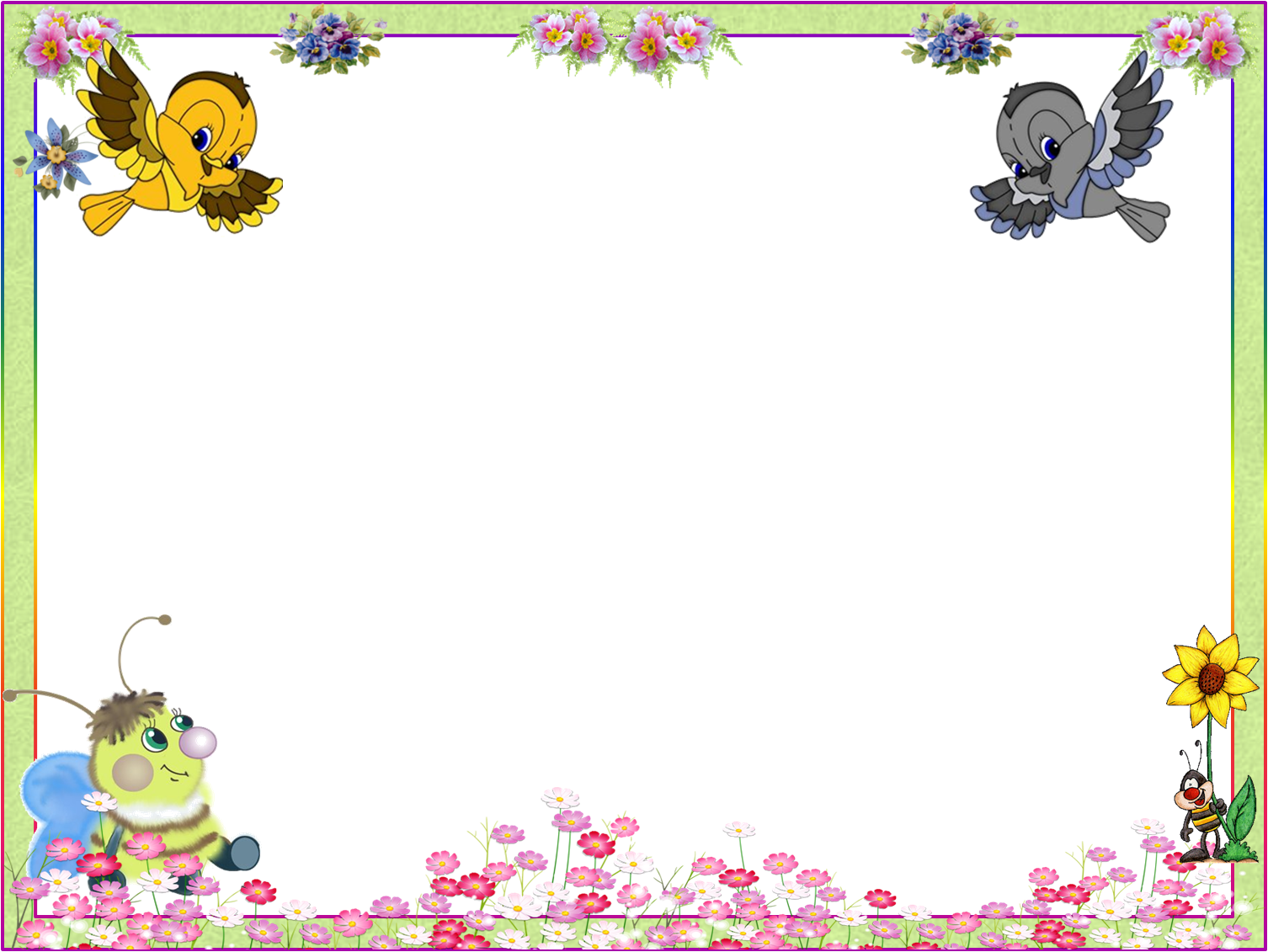 Презентация группы «Чистюля»
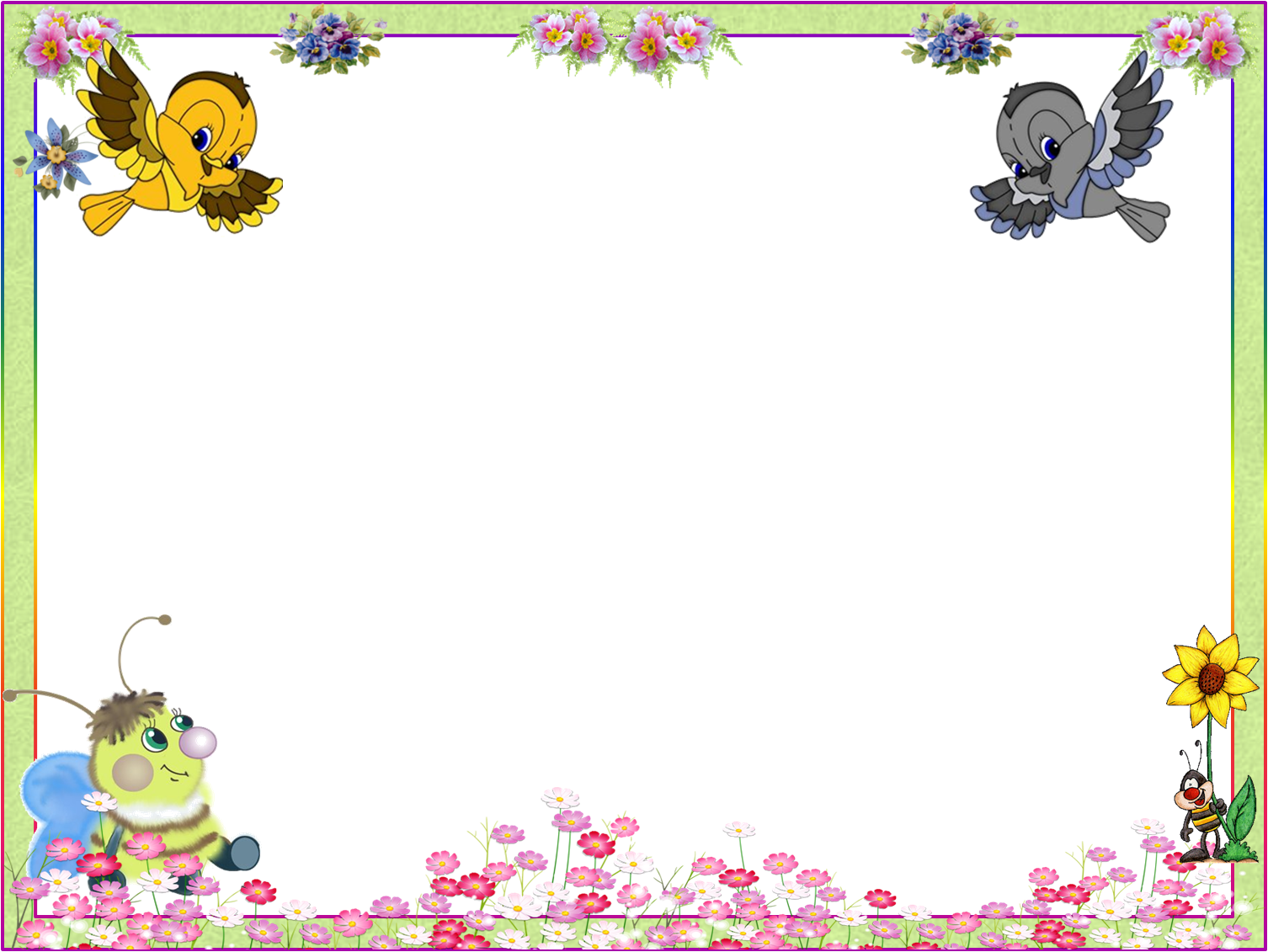 Наши ребятишки, девчонки и мальчишкиПо утрам встречаются, в игрушки играют, книги читают, рисуют, танцуют и развлекаются, правильно питаются и спортом занимаются.Ведь девиз у нас такой:«Прежде, чем за стол нам сесть мы подумаем, что съесть».
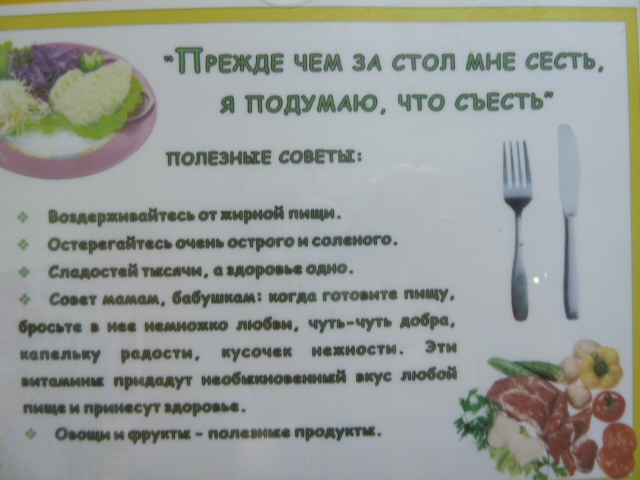 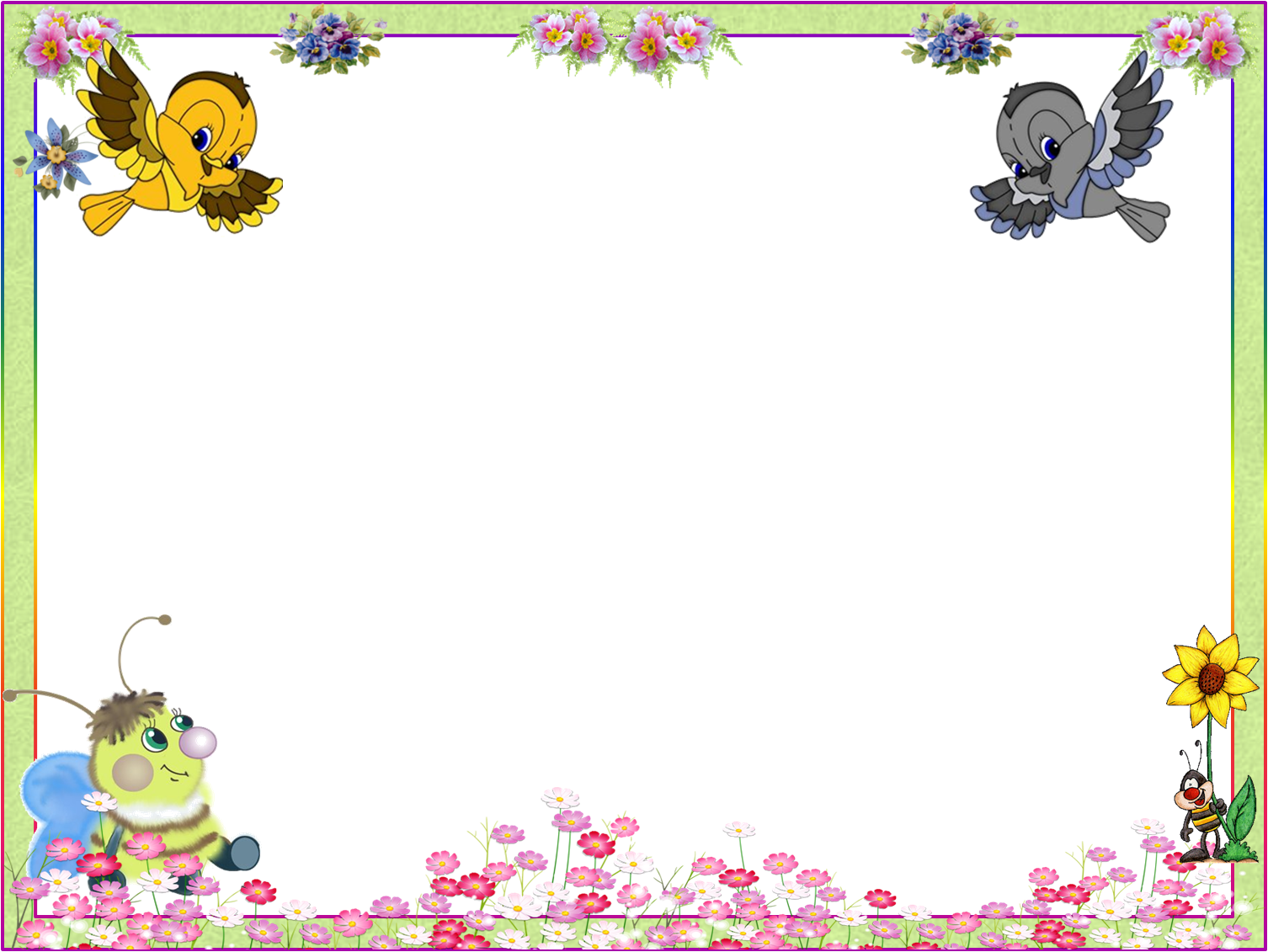 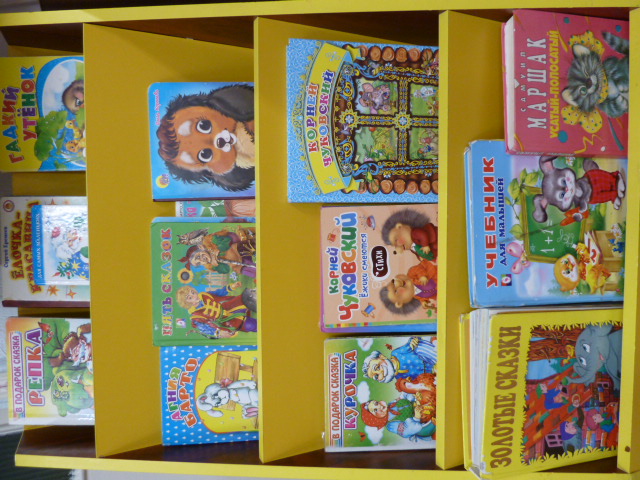 На полках книги в ряд стоят,Бери, читай и много знай,Но книгу ты не обижай.
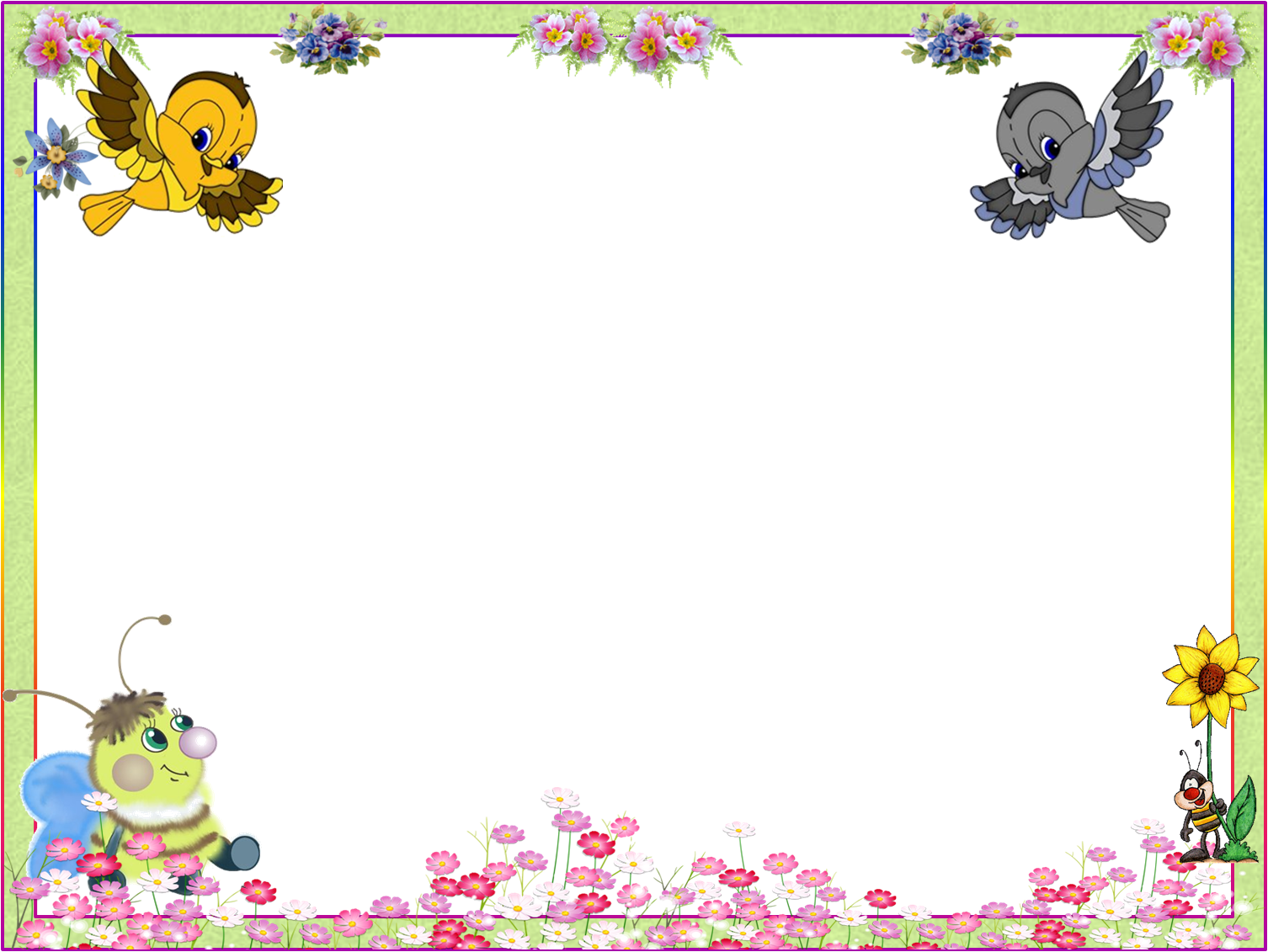 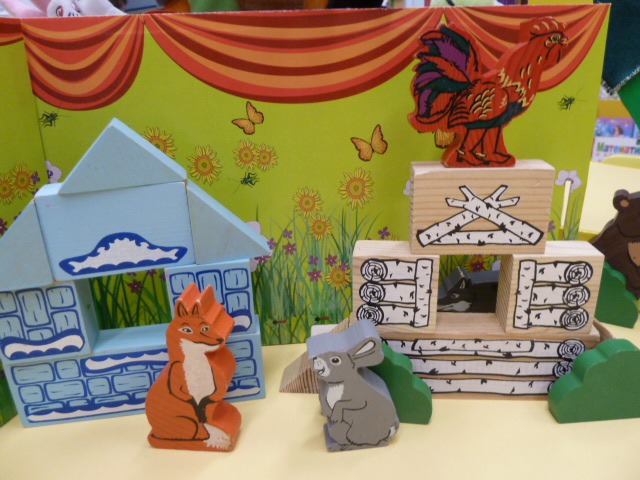 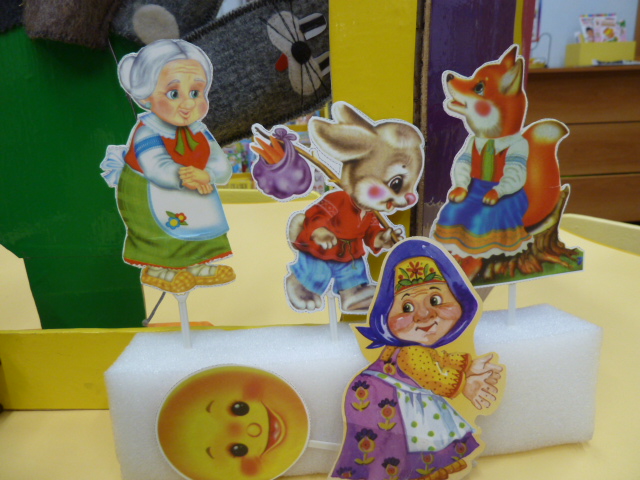 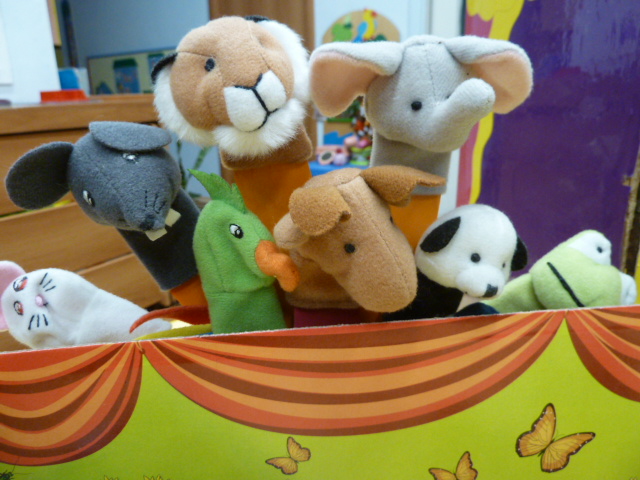 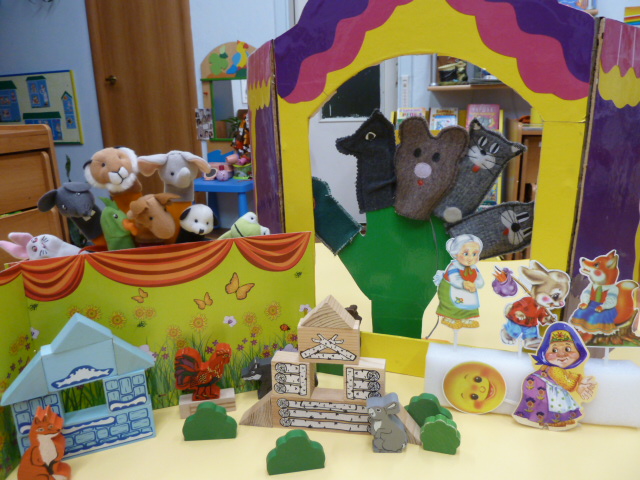 Приглашаем на спектакль!
В роли мы вживаемся, 
В артистов превращаемся,
Если хочешь, роль играй
И слова запоминай!
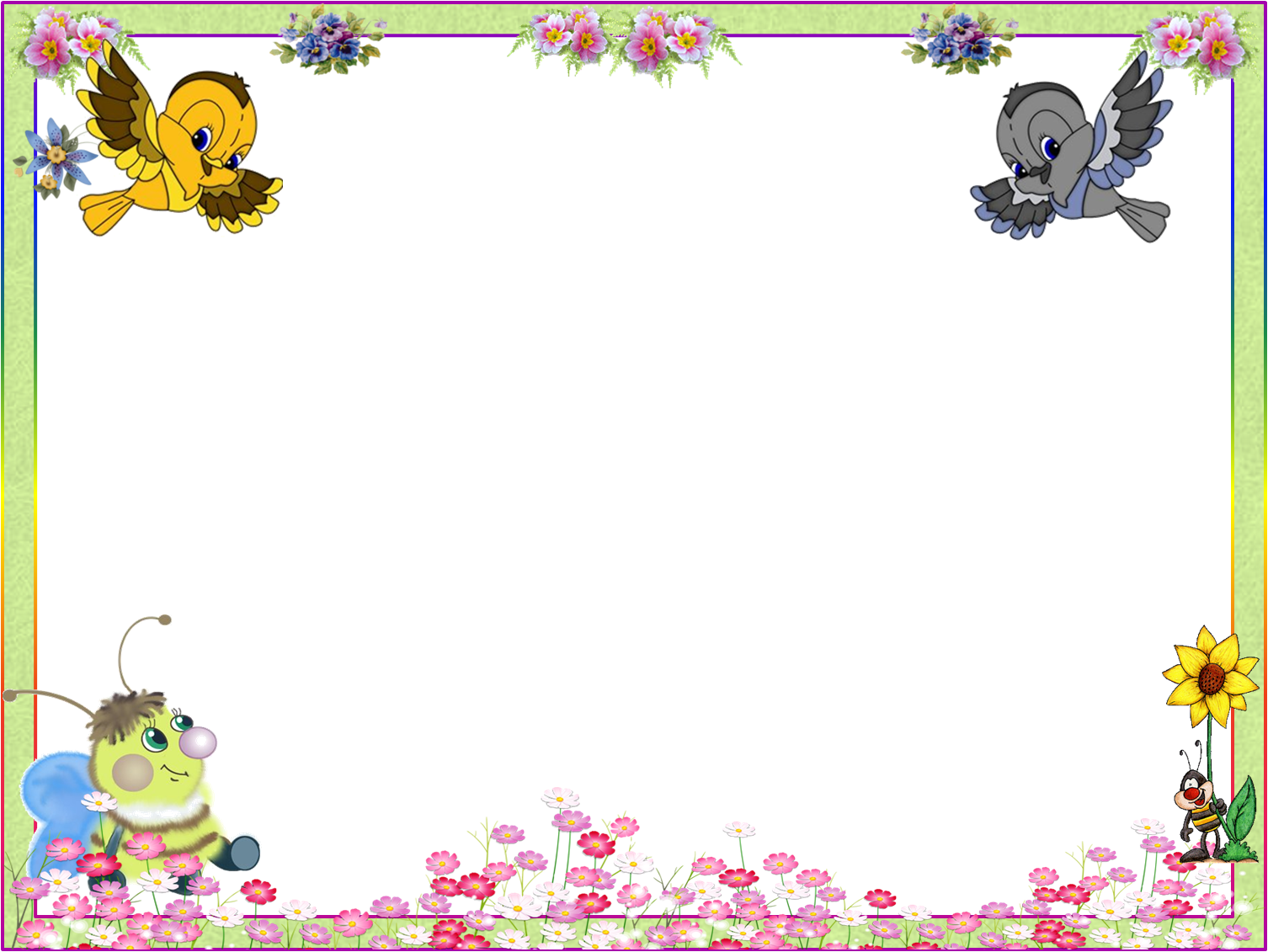 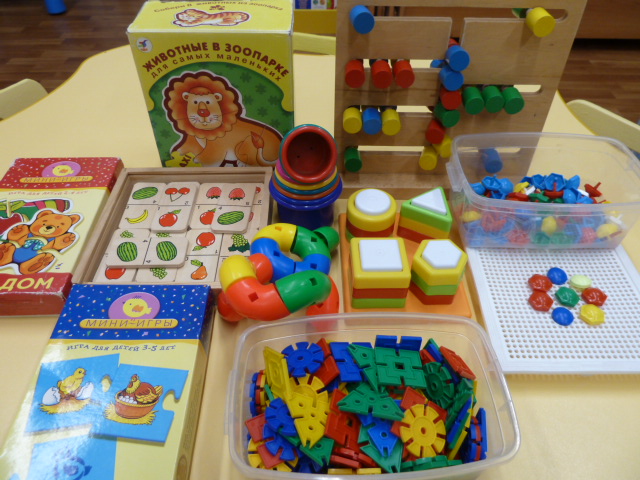 В игры любим мы играть и картинки собирать.
Из конструктора любого, 
что не сделаем - все толково.
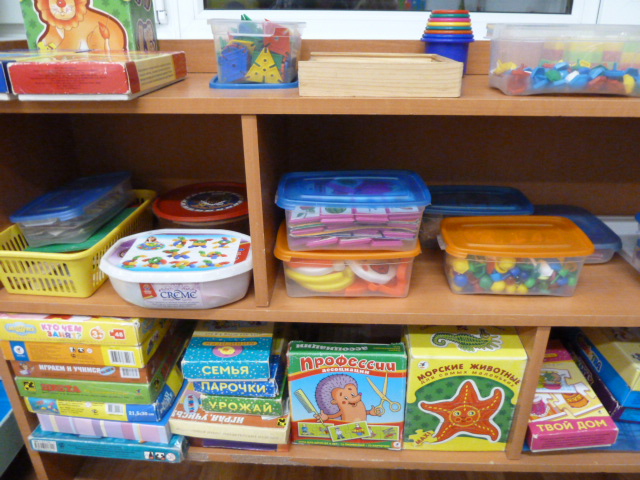 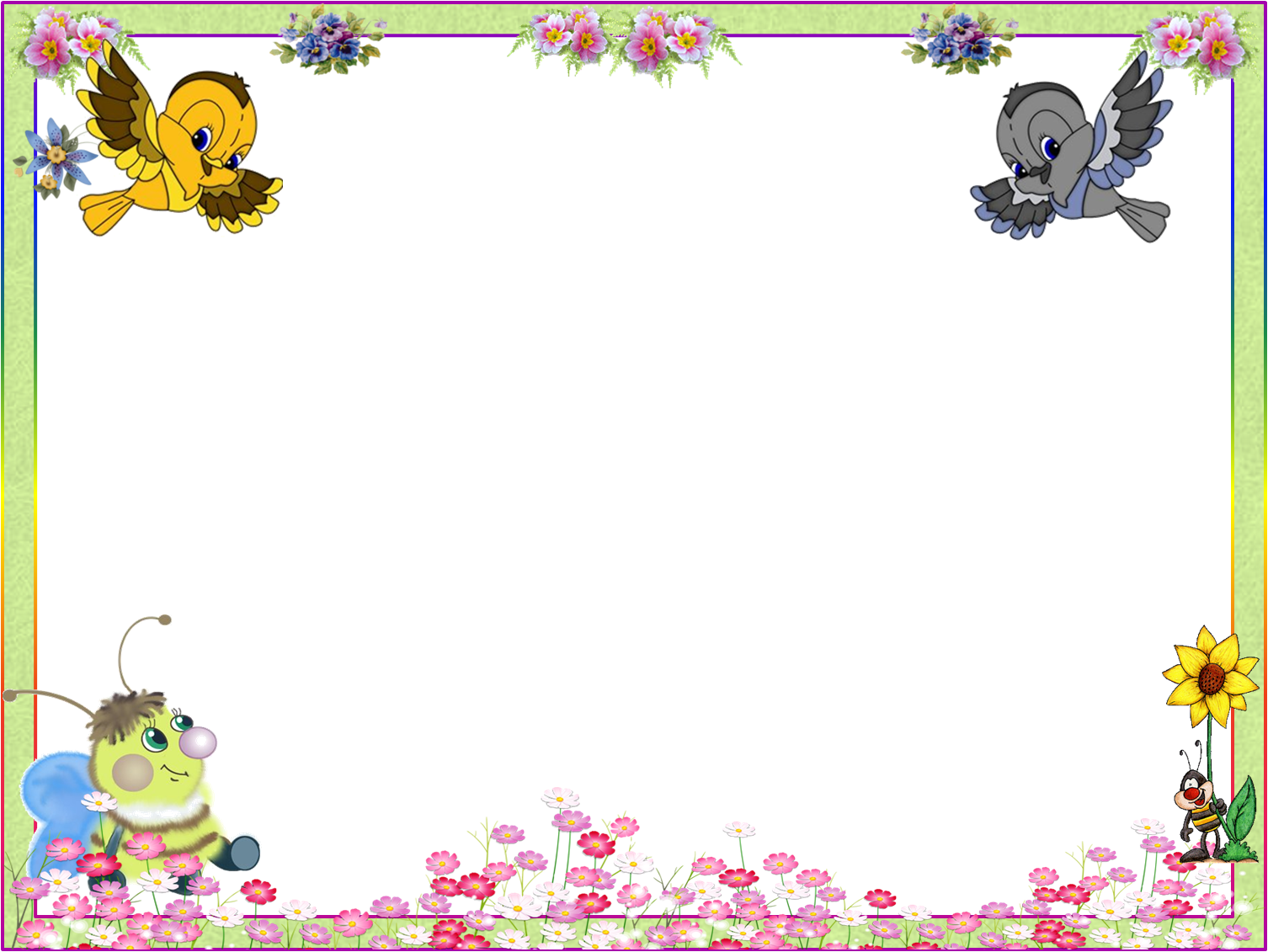 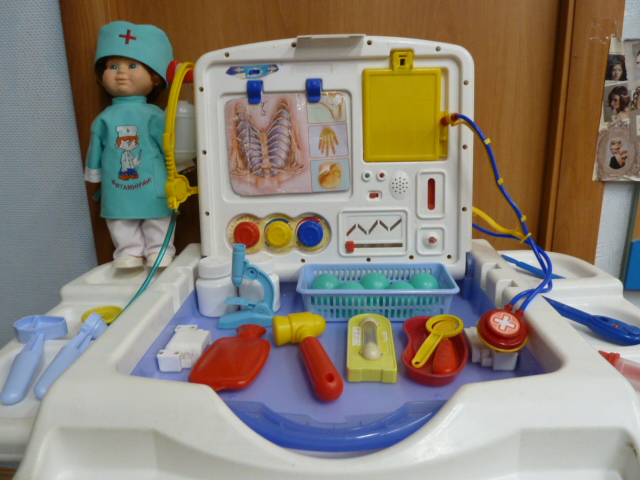 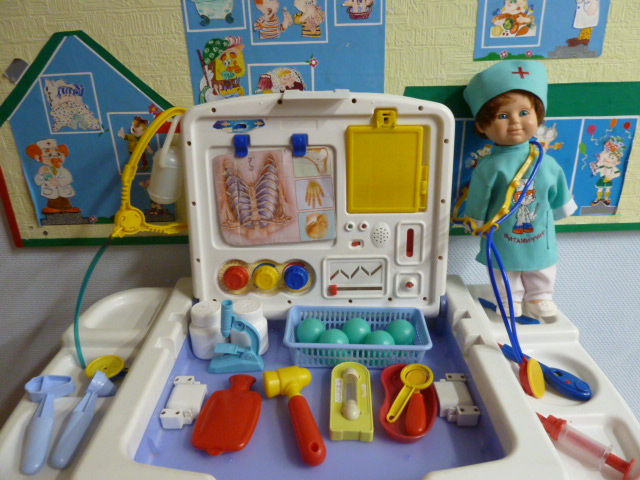 Все болезни лечит врач,
Он уколет – ты не плачь!
Веселей смотри вокруг:
Добрый доктор – это друг!
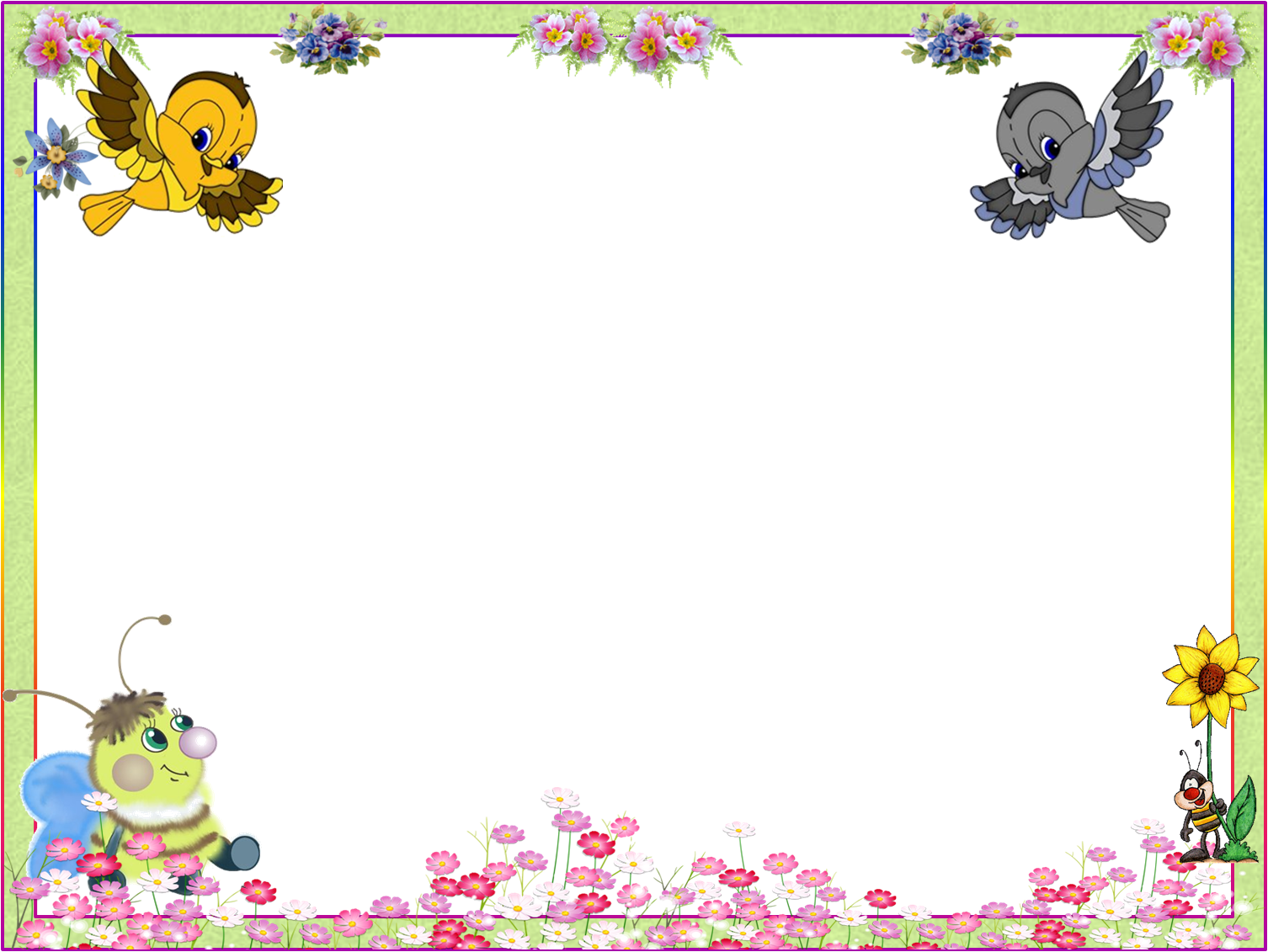 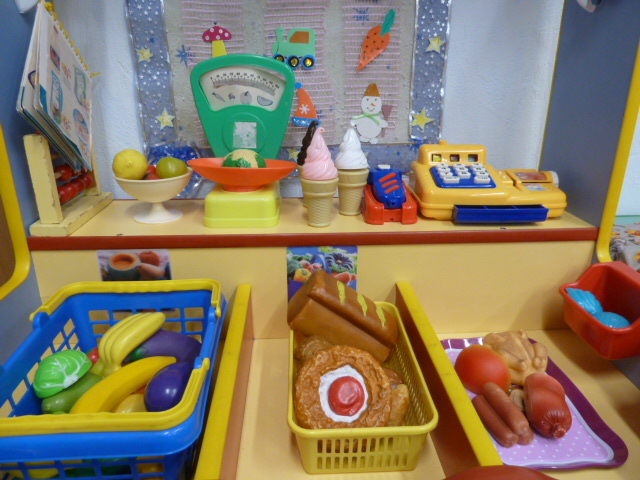 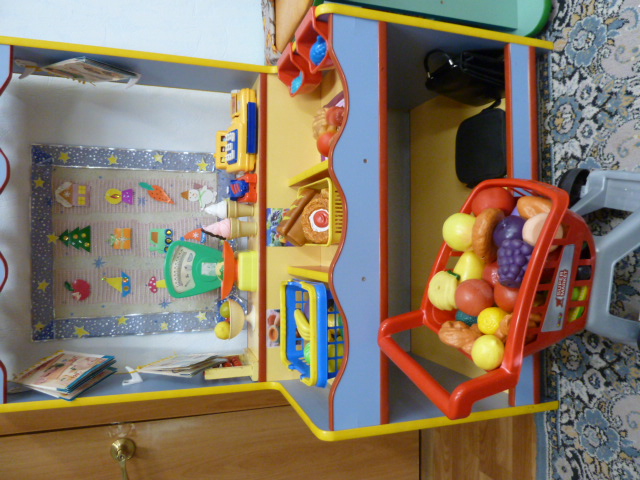 В супермаркете у нас 
			Все продукты - просто класс!
Приходите, покупайте 
			И здоровье поправляйте!
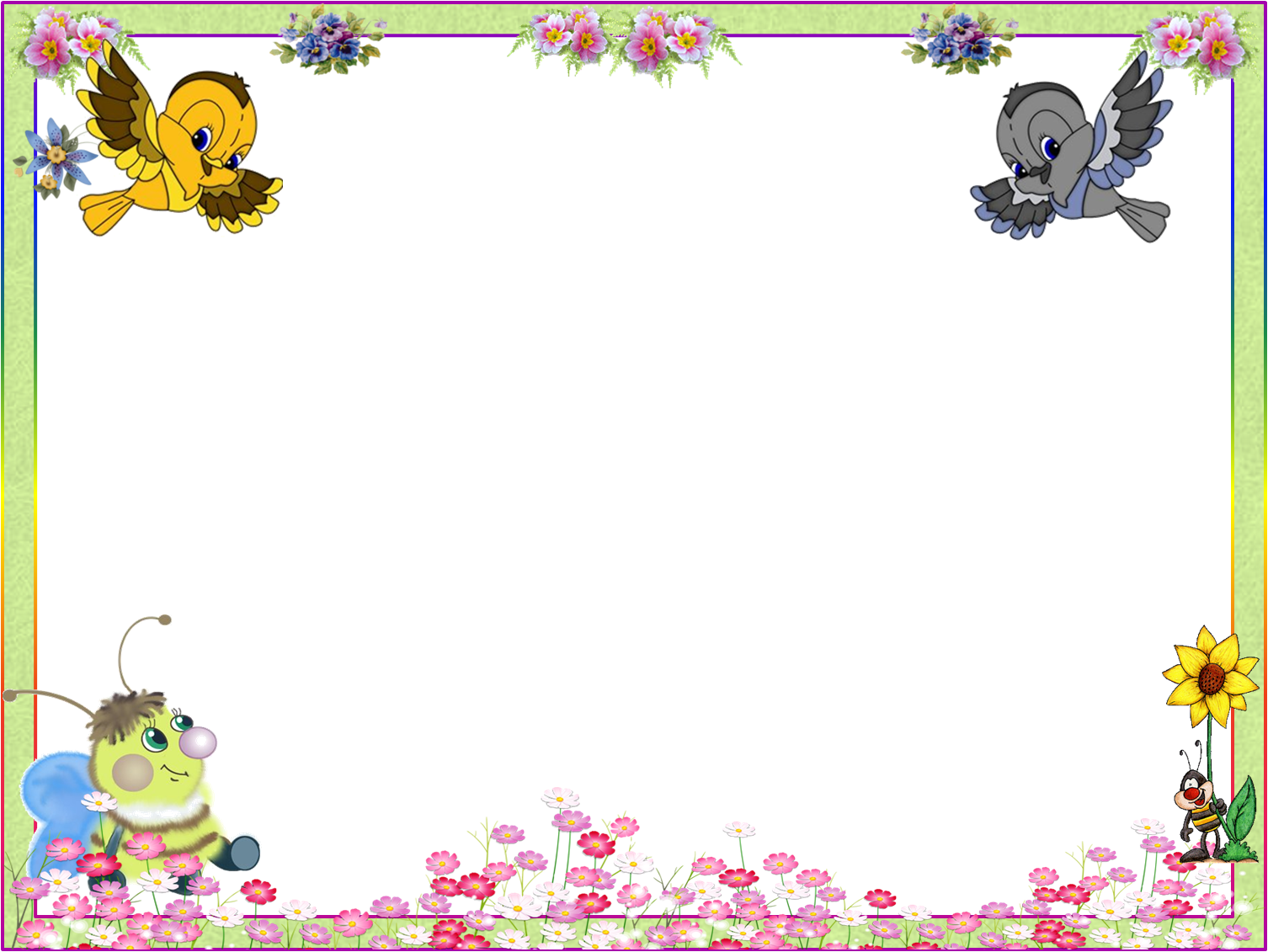 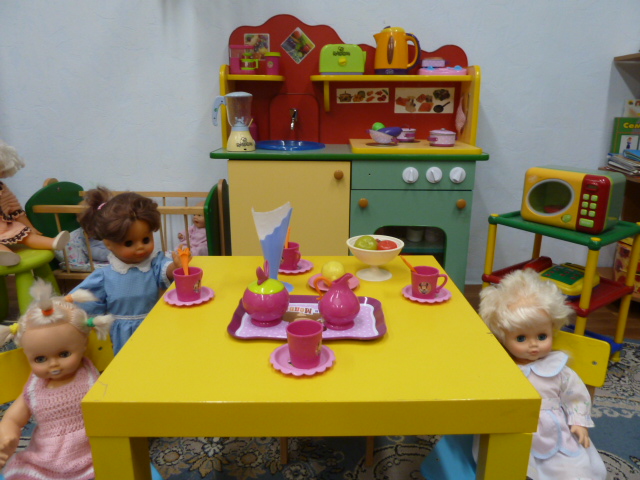 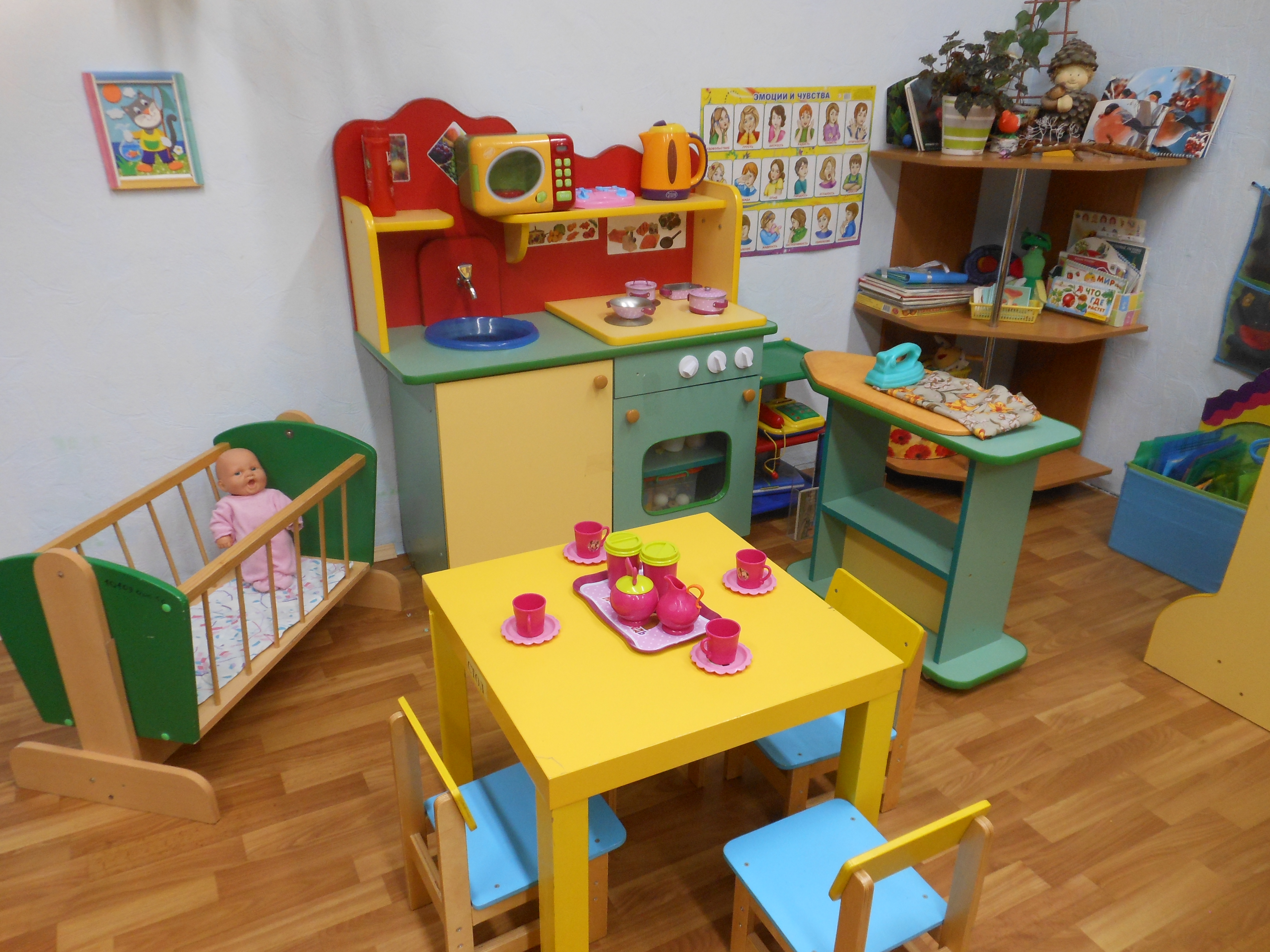 С куклами играем
Их в гости приглашаем!
	Вкусным чаем угощаем!
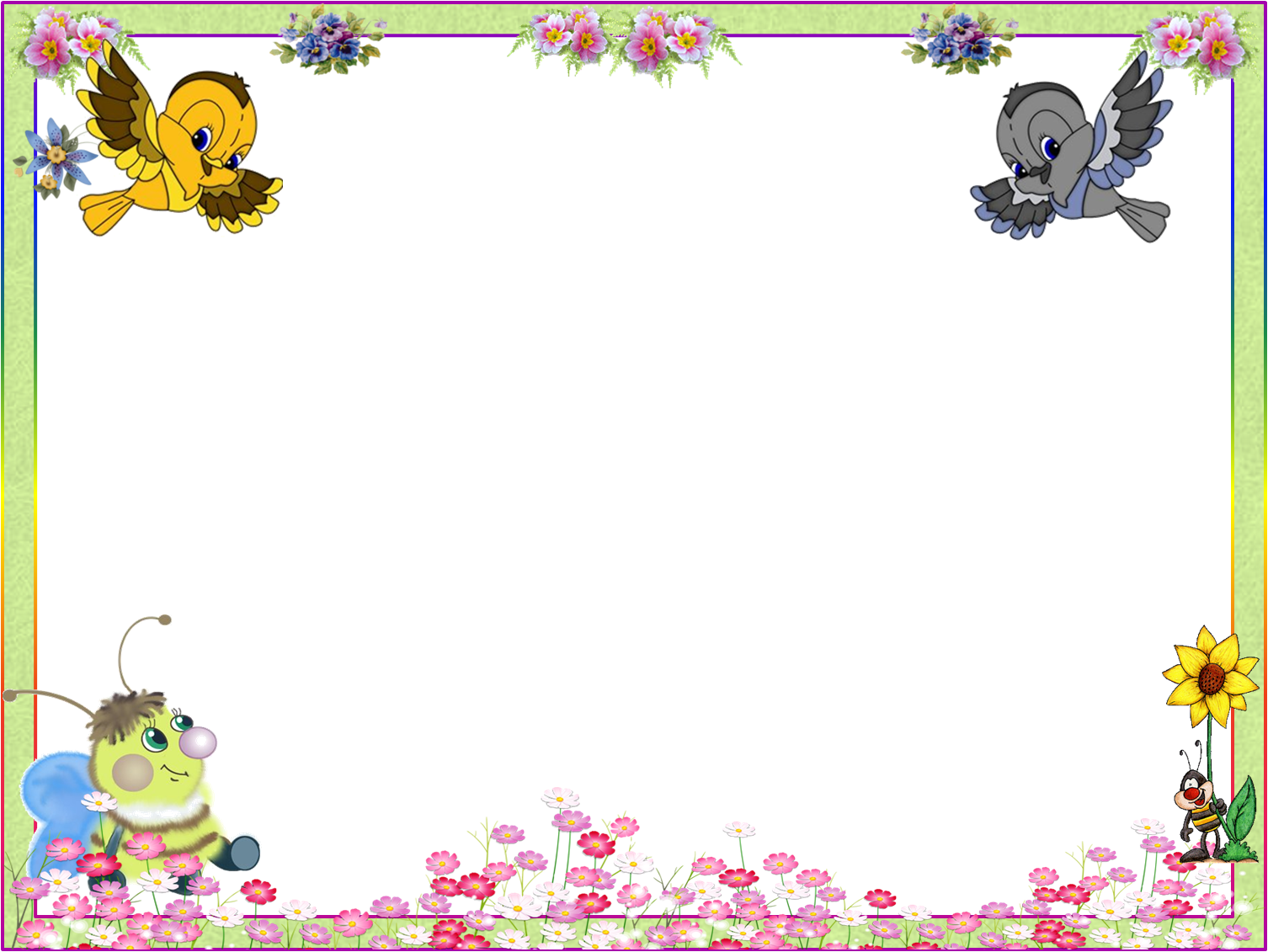 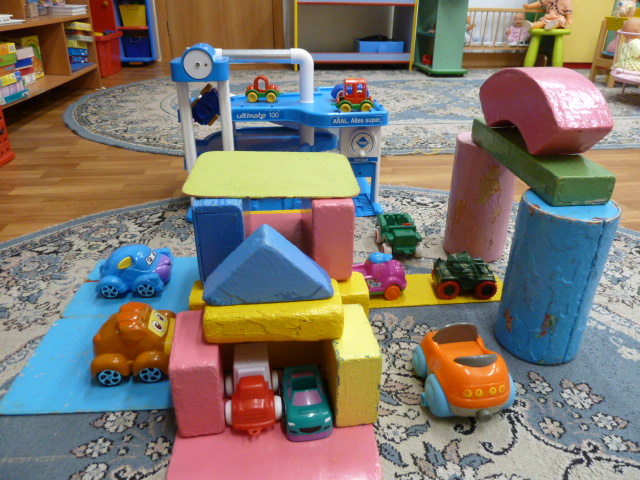 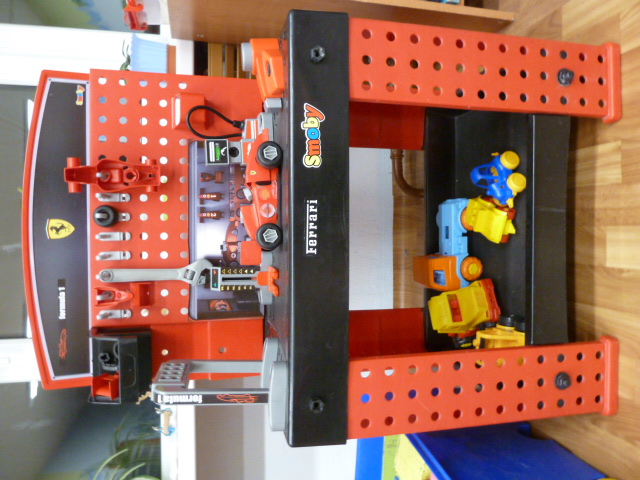 Строим мы гараж и дом
Хорошо всем будет в нем!
И с машинками играем
Правила не нарушаем!
Автосервис выручает, 
Колесо он поменяет!
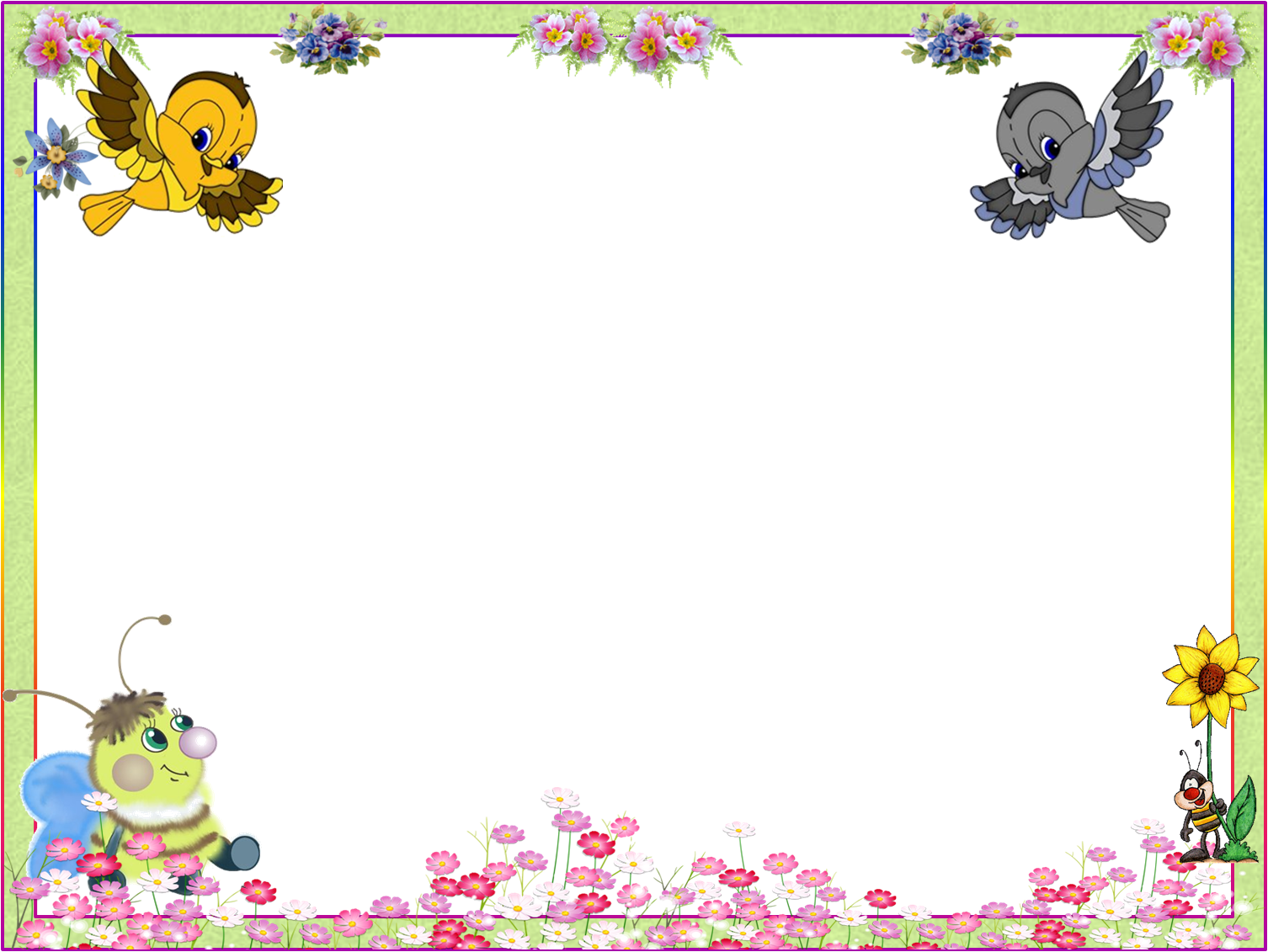 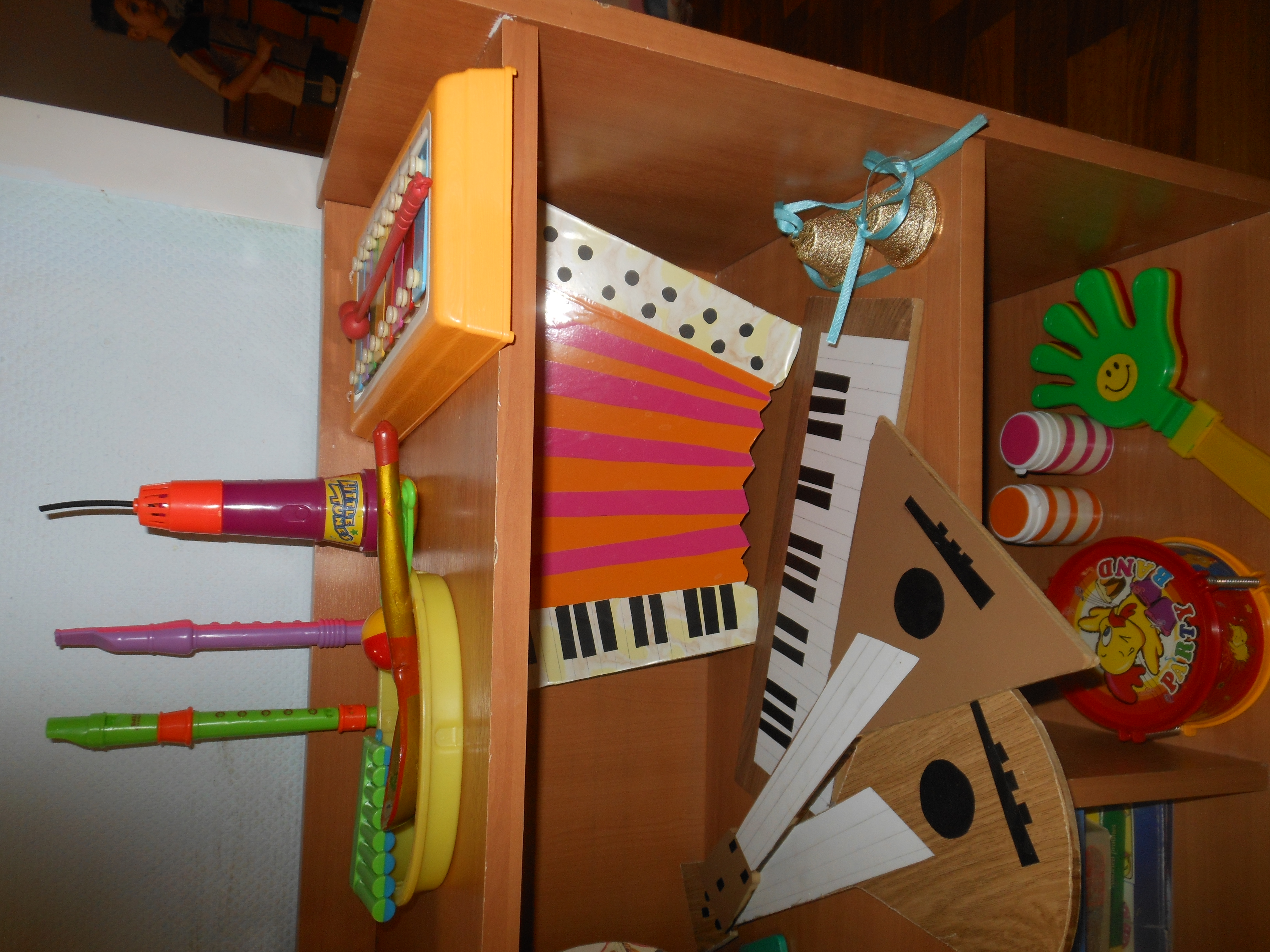 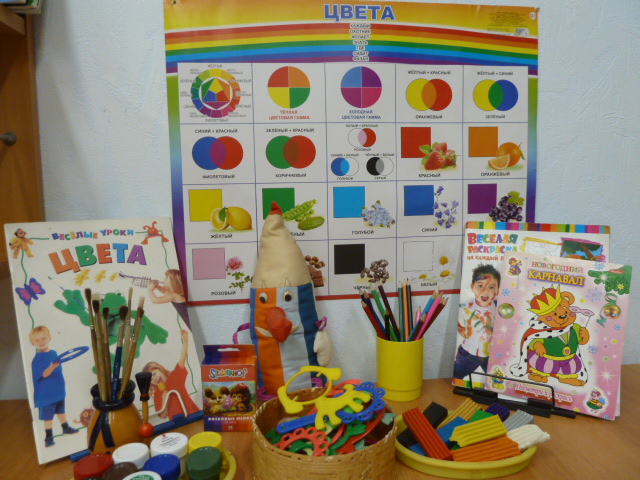 Песни поем-весело живем!
Инструменты изучаем,
На концерт всех 
приглашаем!
Любим все мы рисовать
Клеить, красить, вырезать.
          Получается узор,
          Отвести не в силах взор!
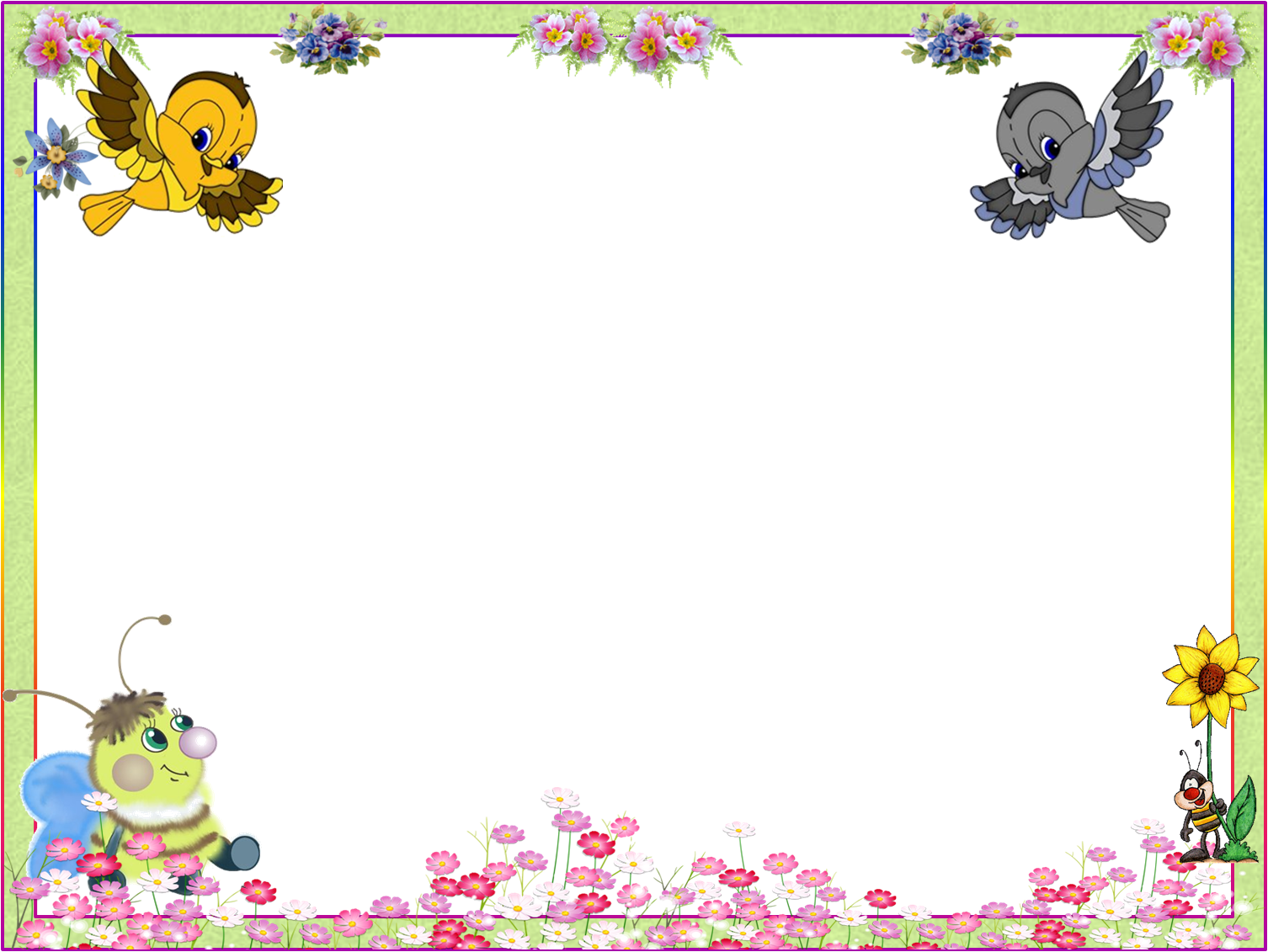 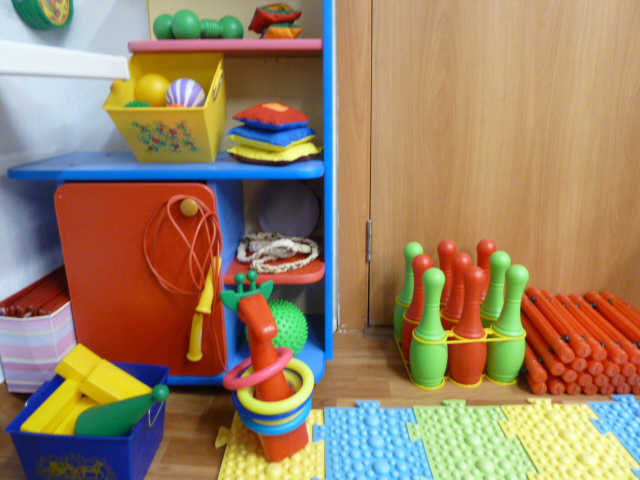 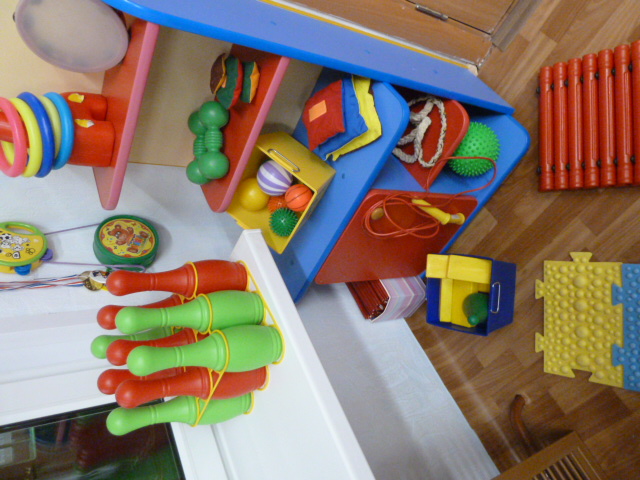 Мяч охотно мы бросаем
И с гантелями играем,
Чтобы ловким, смелым стать
И болезни побеждать!
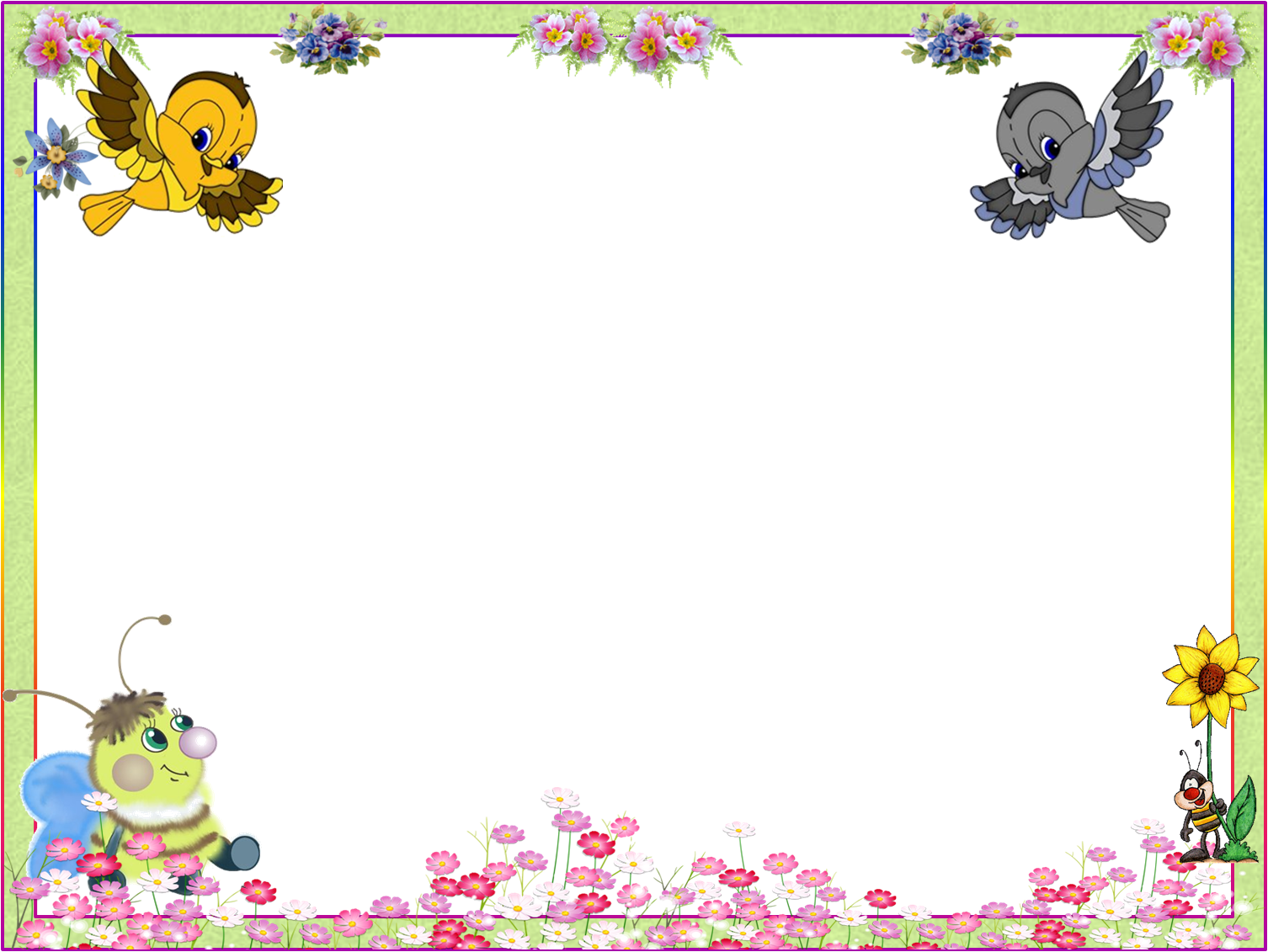 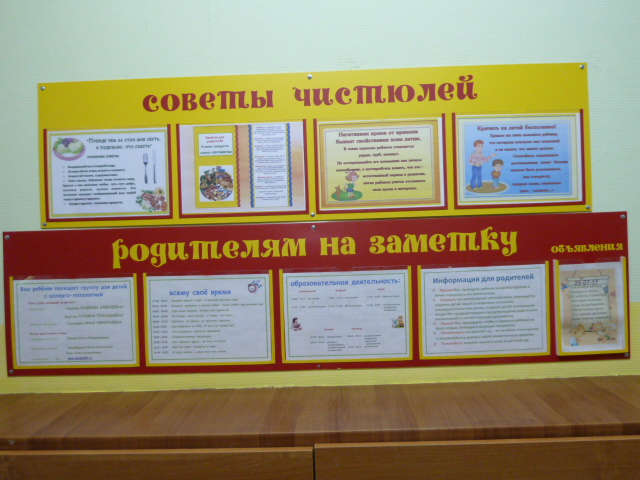 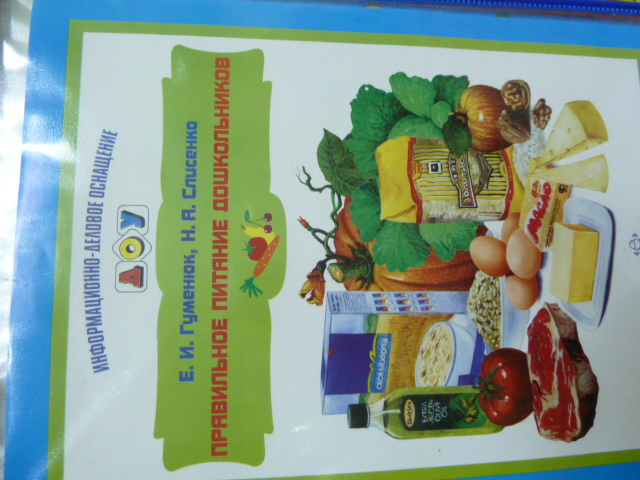 Если что-то захотите
Про ребяток Вы узнать!
Информацию читайте
	И вопросы задавайте!
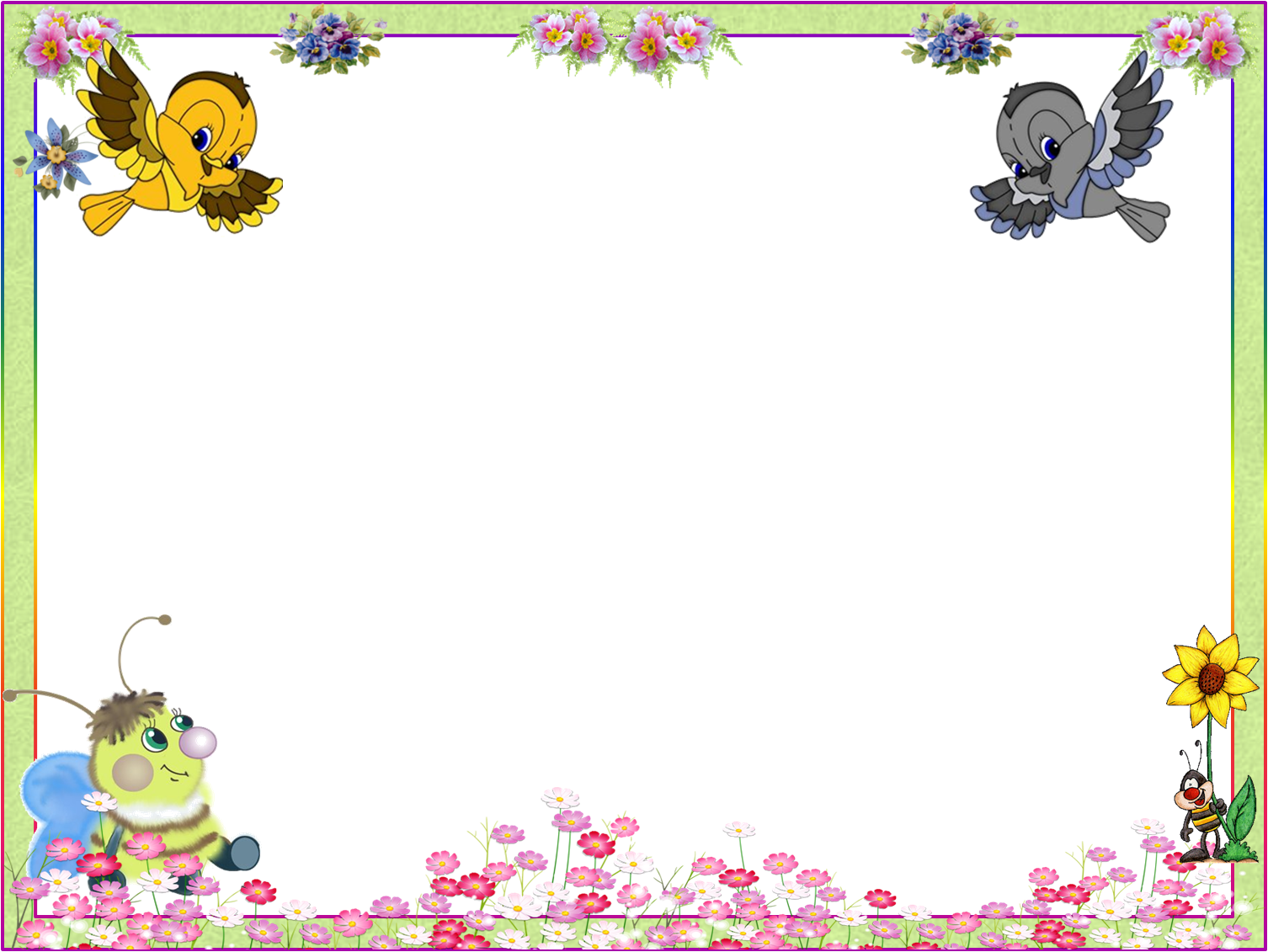 Спасибо за внимание!